CABINET MEETING UPDATE

“Getting out from under the doona”
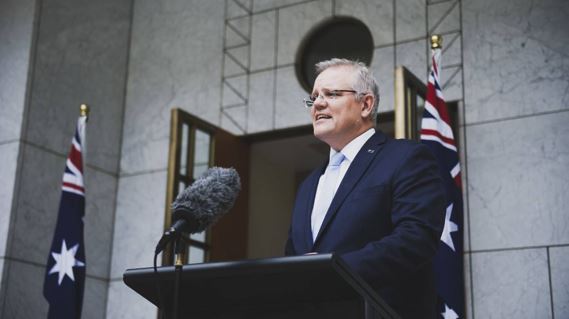 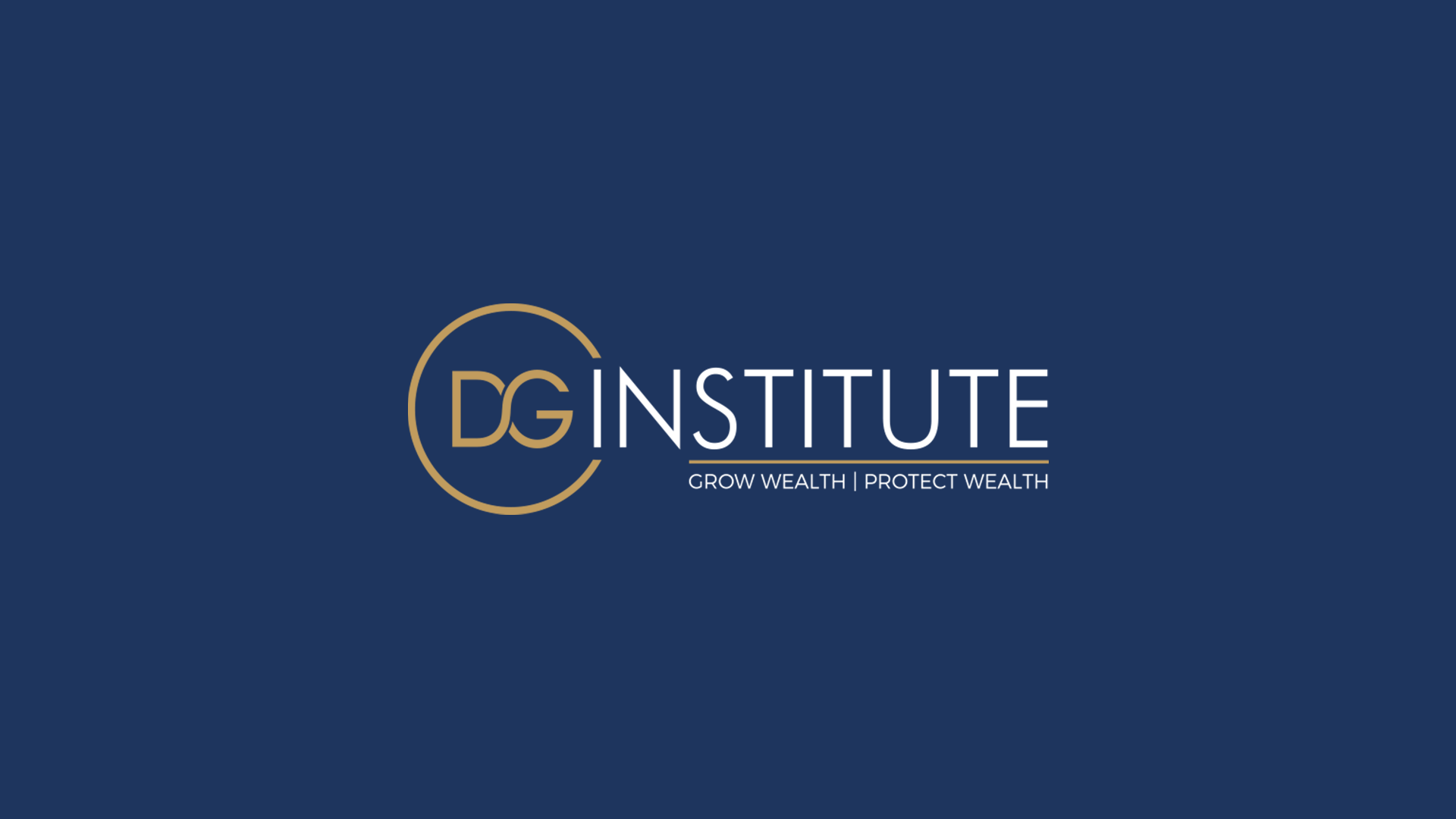 3 STEP ROADMAP TO RECOVERY
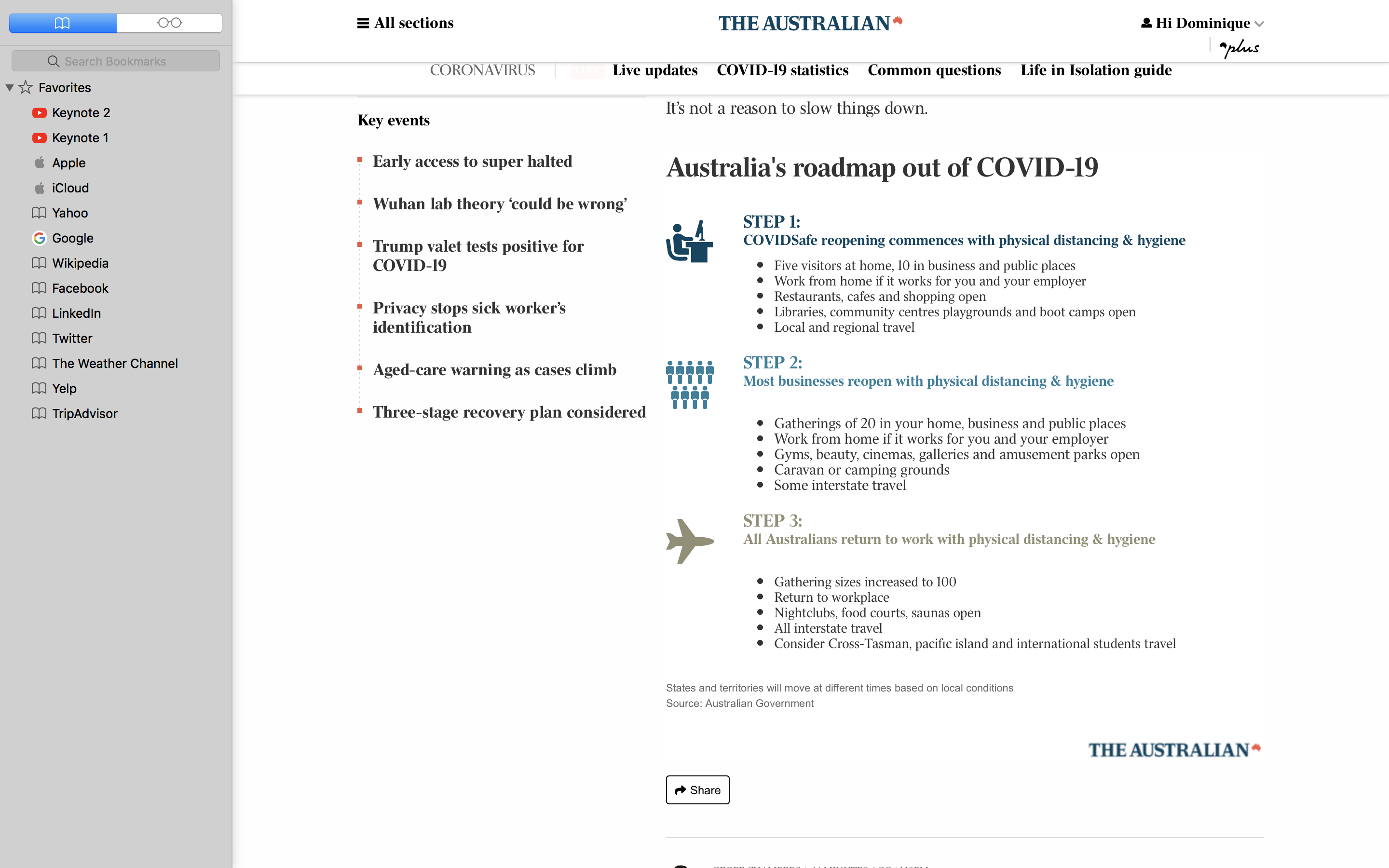 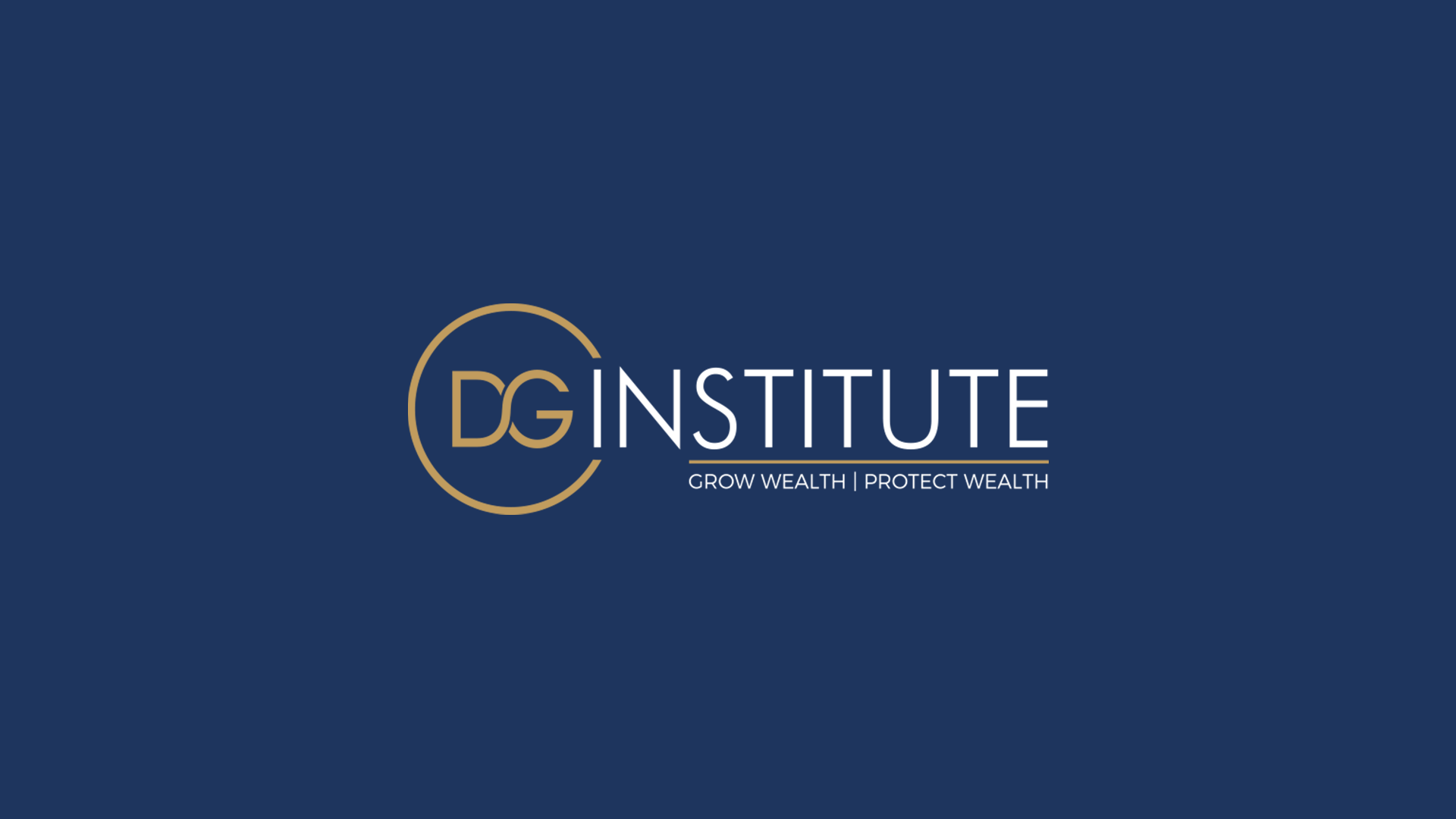 STEP 2
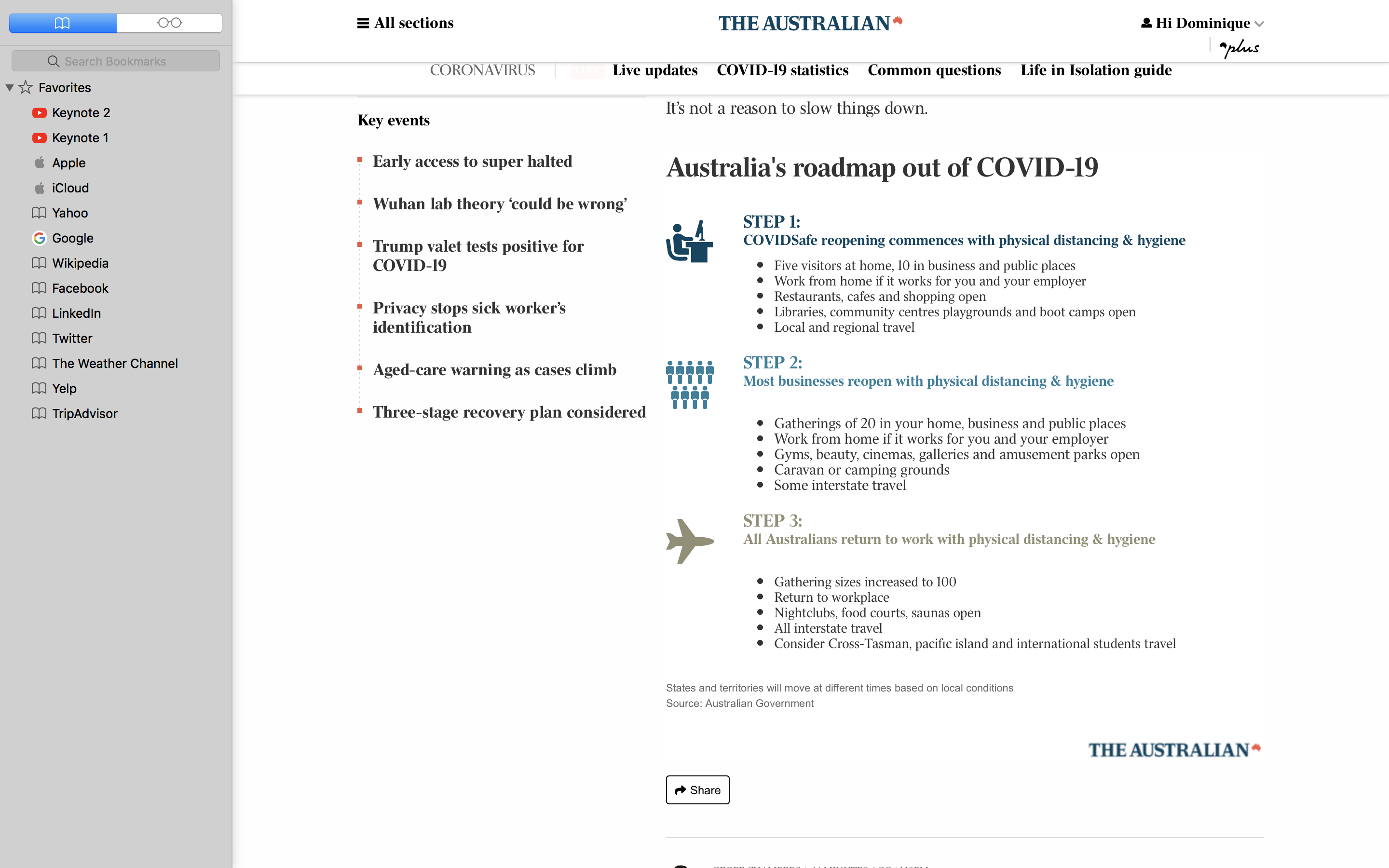 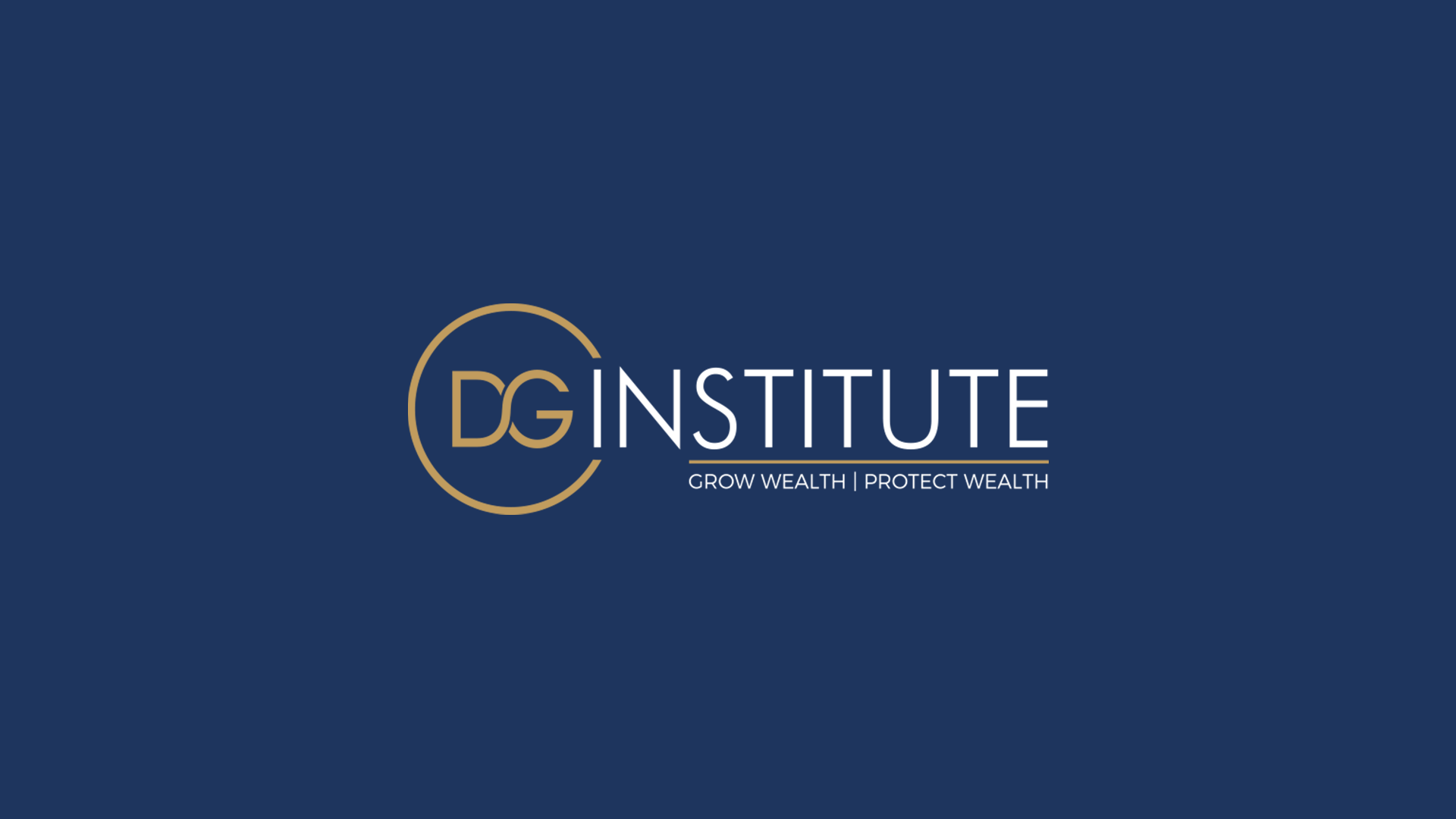 STEP 3
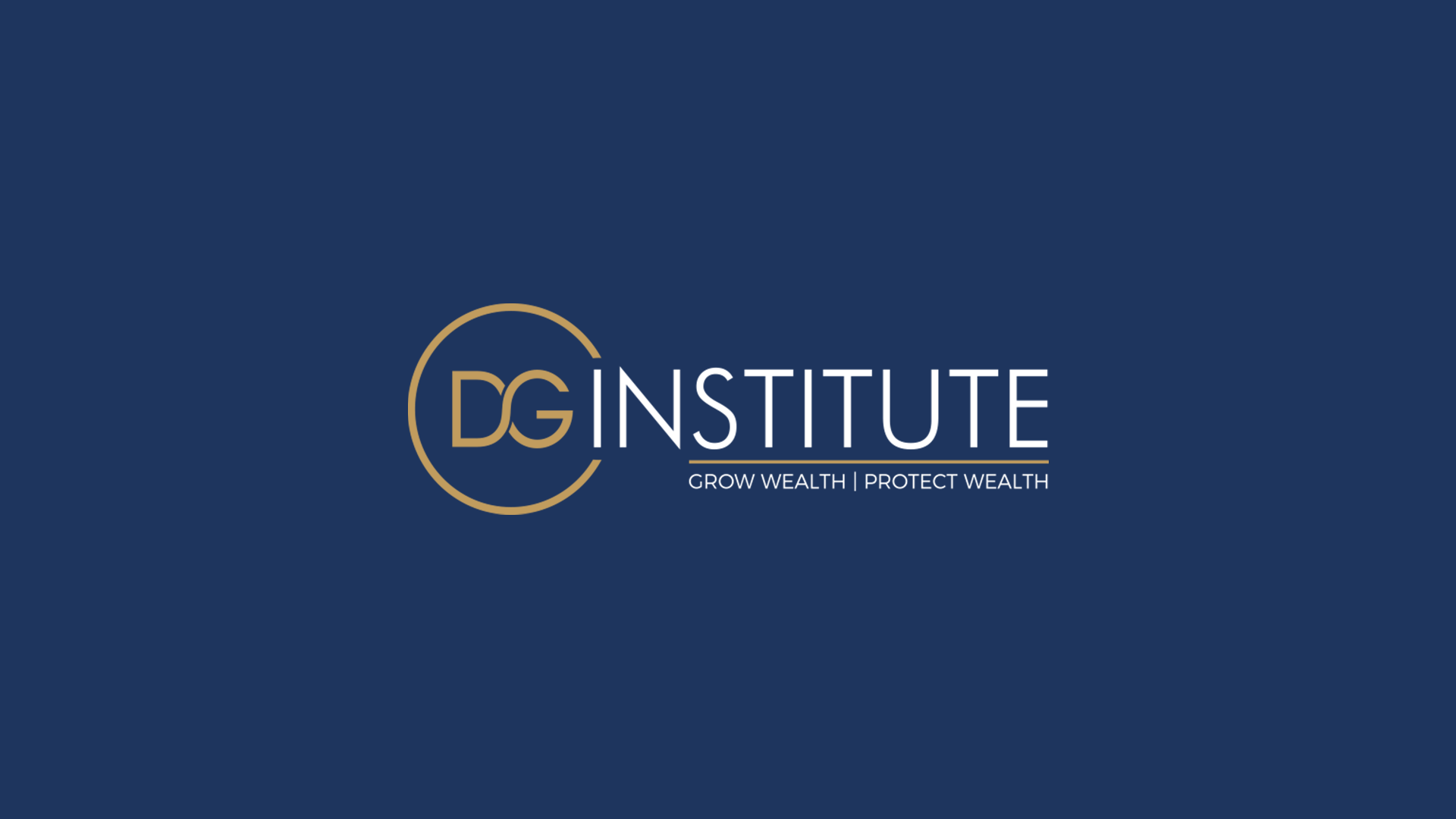 THE TURNAROUND
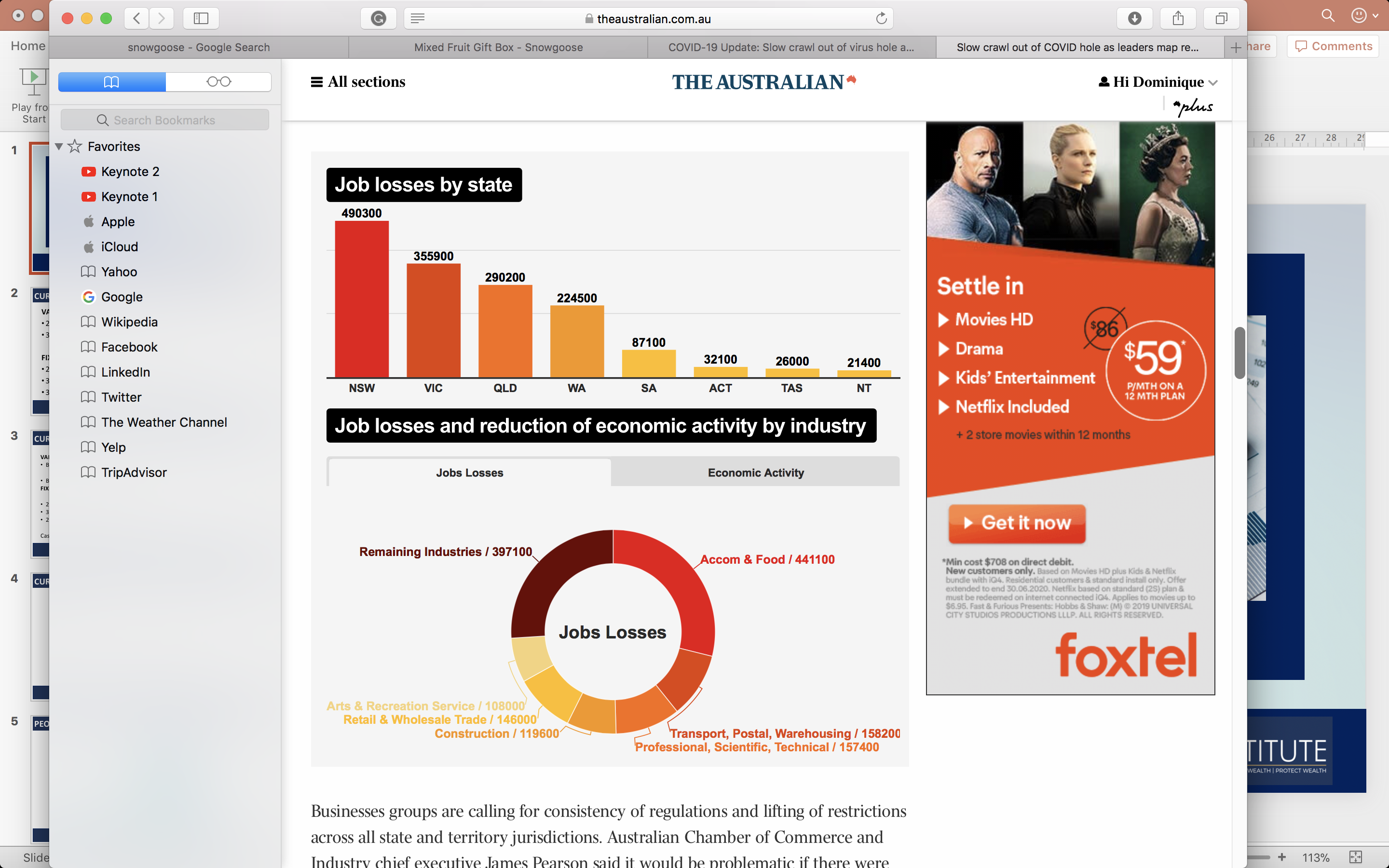 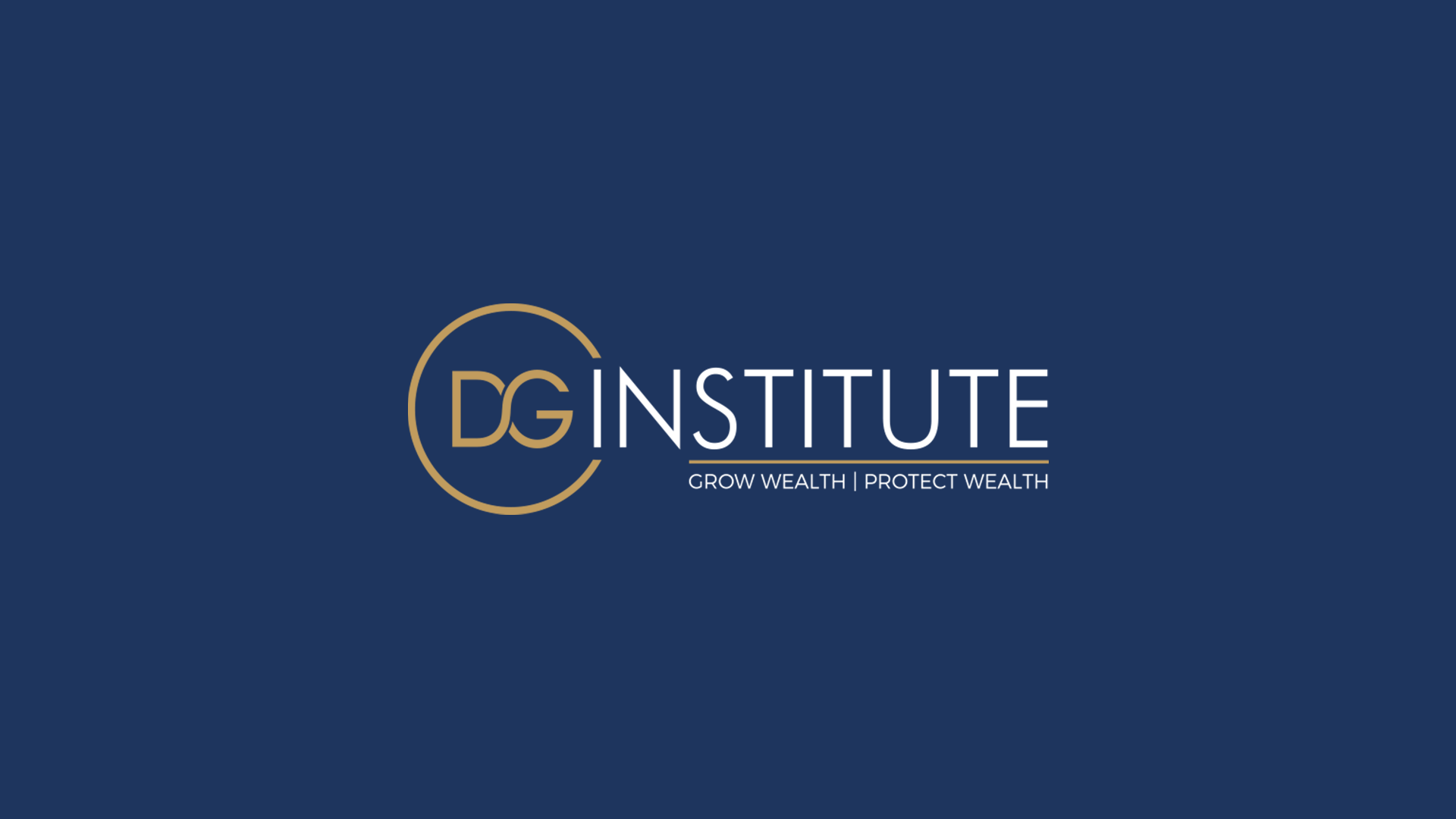 “WALK BEFORE WE RUN”
RBA modelling scenario;
8% unemployment mid-2022
2% smaller economy
$160B in mortgages and business loans deferred in 6 months
200,000 businesses
Half the workforce is on Jobkeeper or Jobseeker
1M extra people on welfare
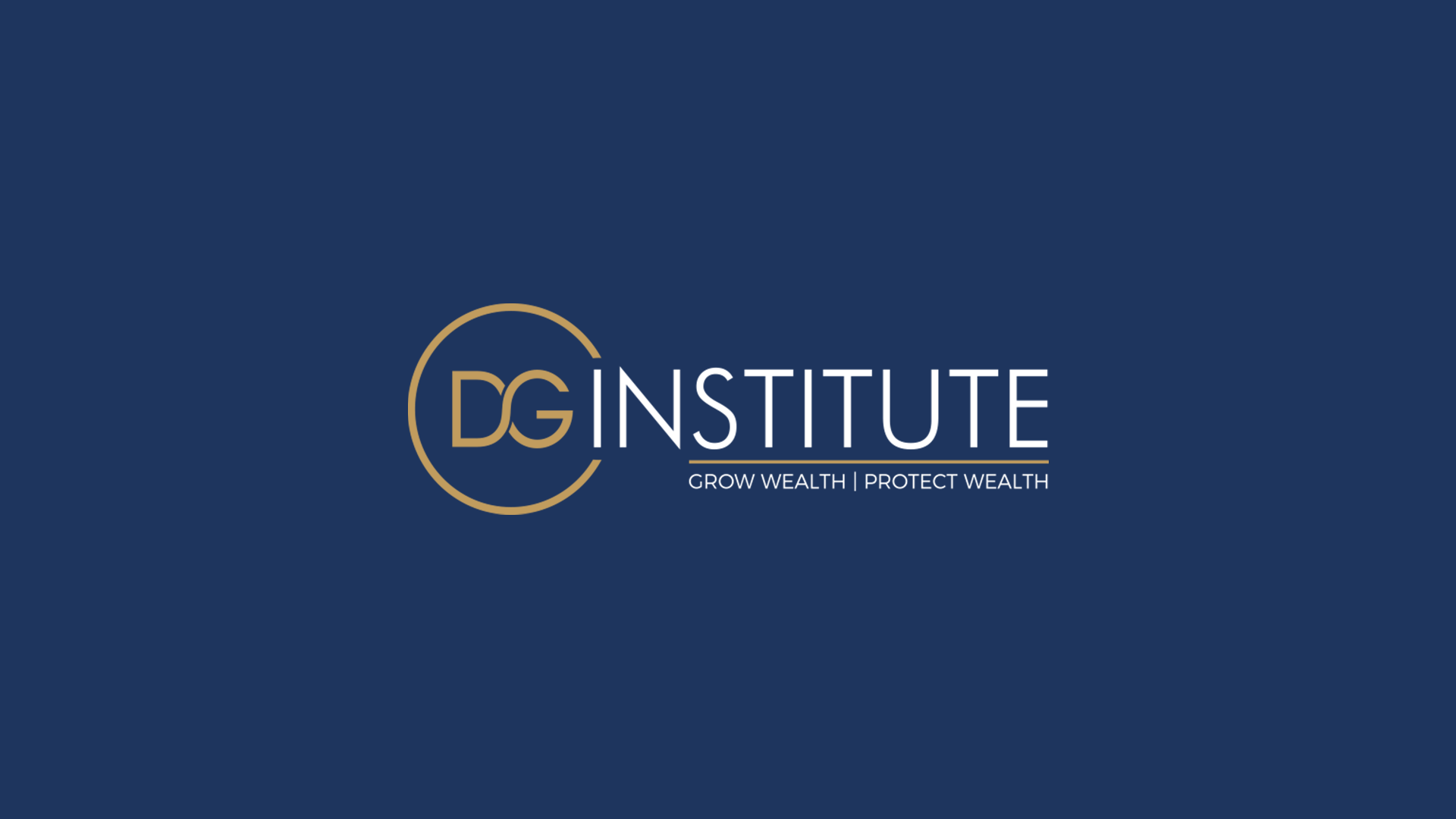 THE WAY FORWARD
STEP 1: $3.1B and 250K jobs per month
STEP 2: $3B and 275K jobs per month
STEP 3: $3.3B and 325K jobs per month

International travel a long way off
But for foreign students (considering in step 3)
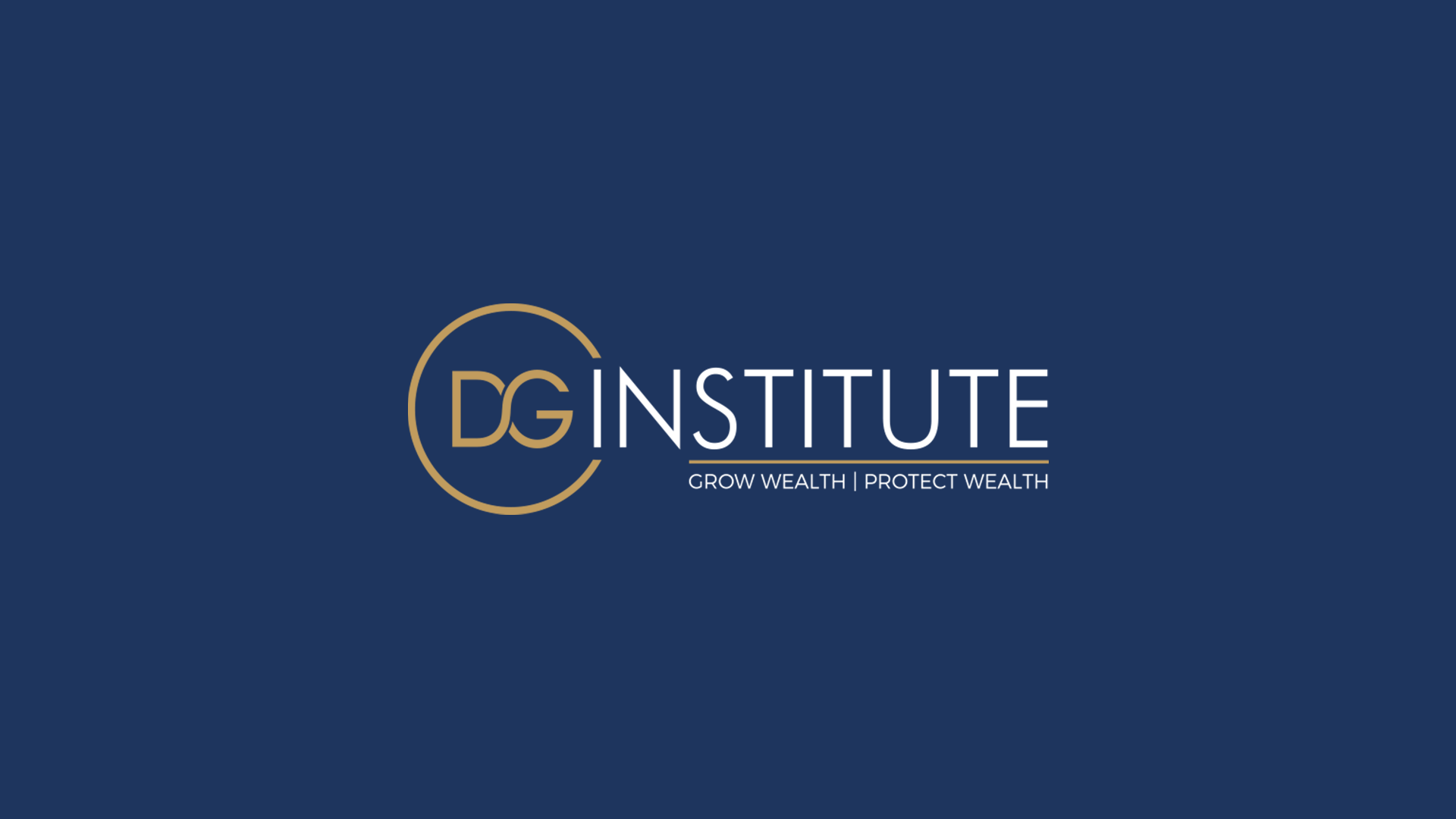 THE TURNAROUND
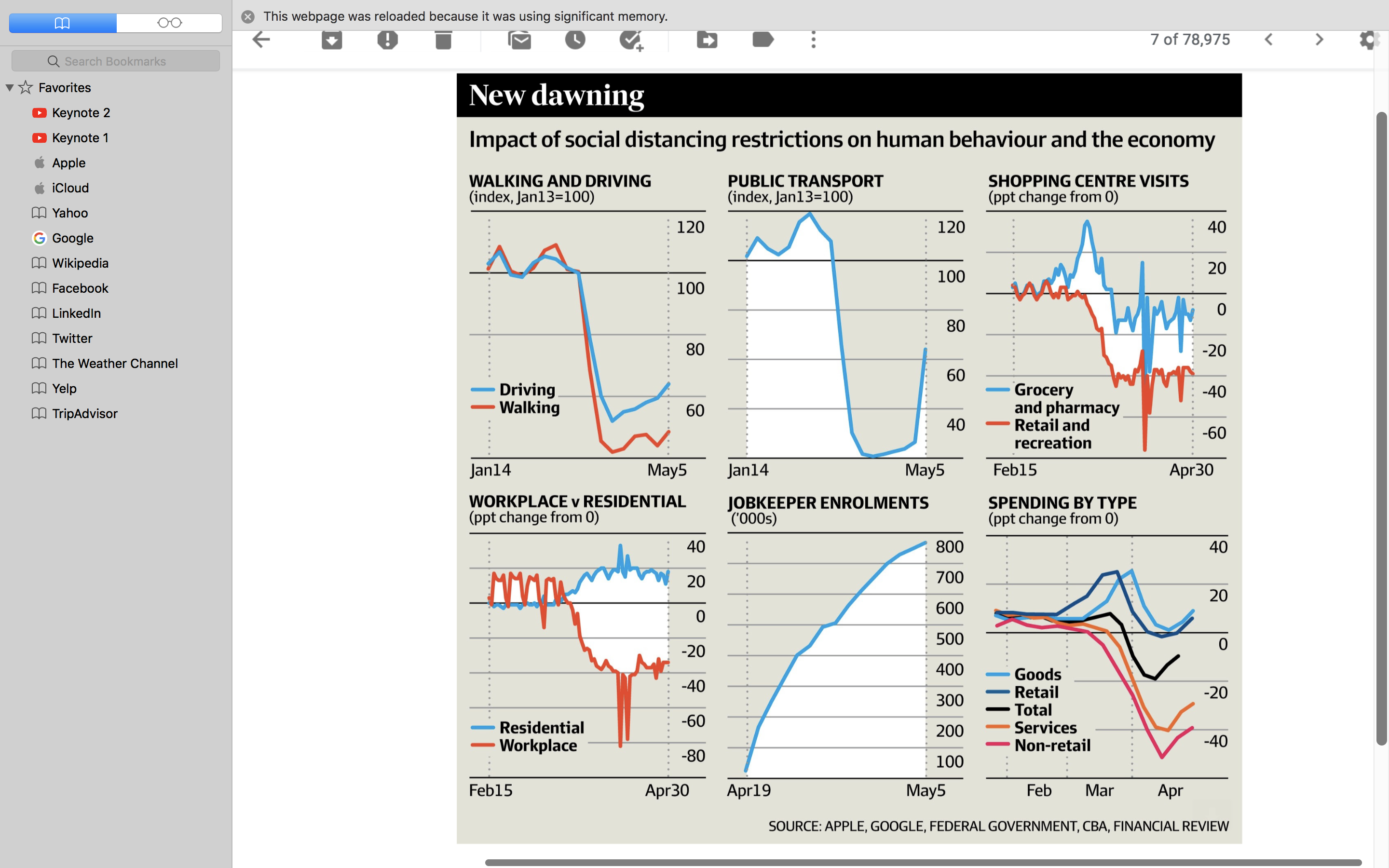 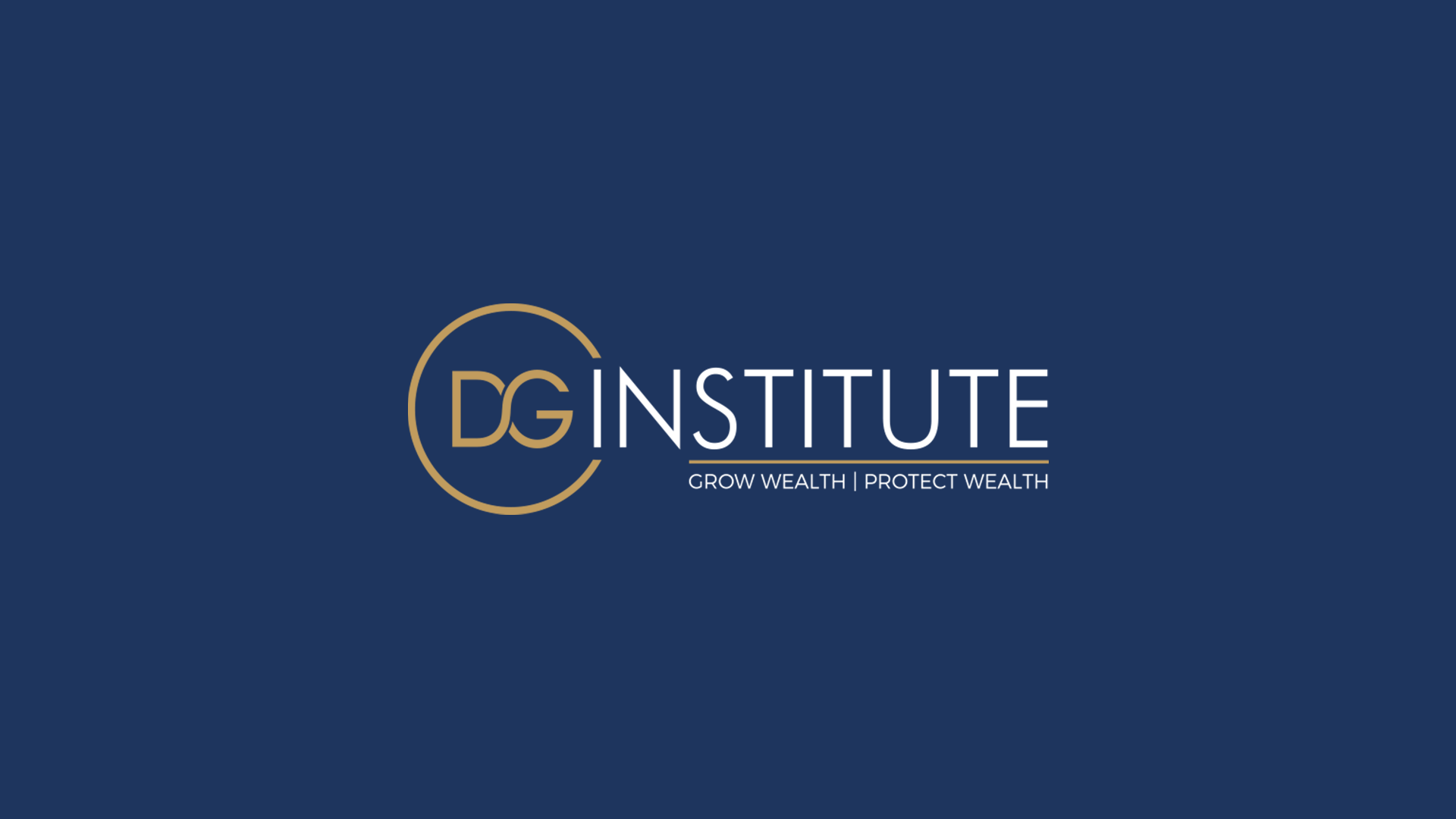 NEW DAWNING
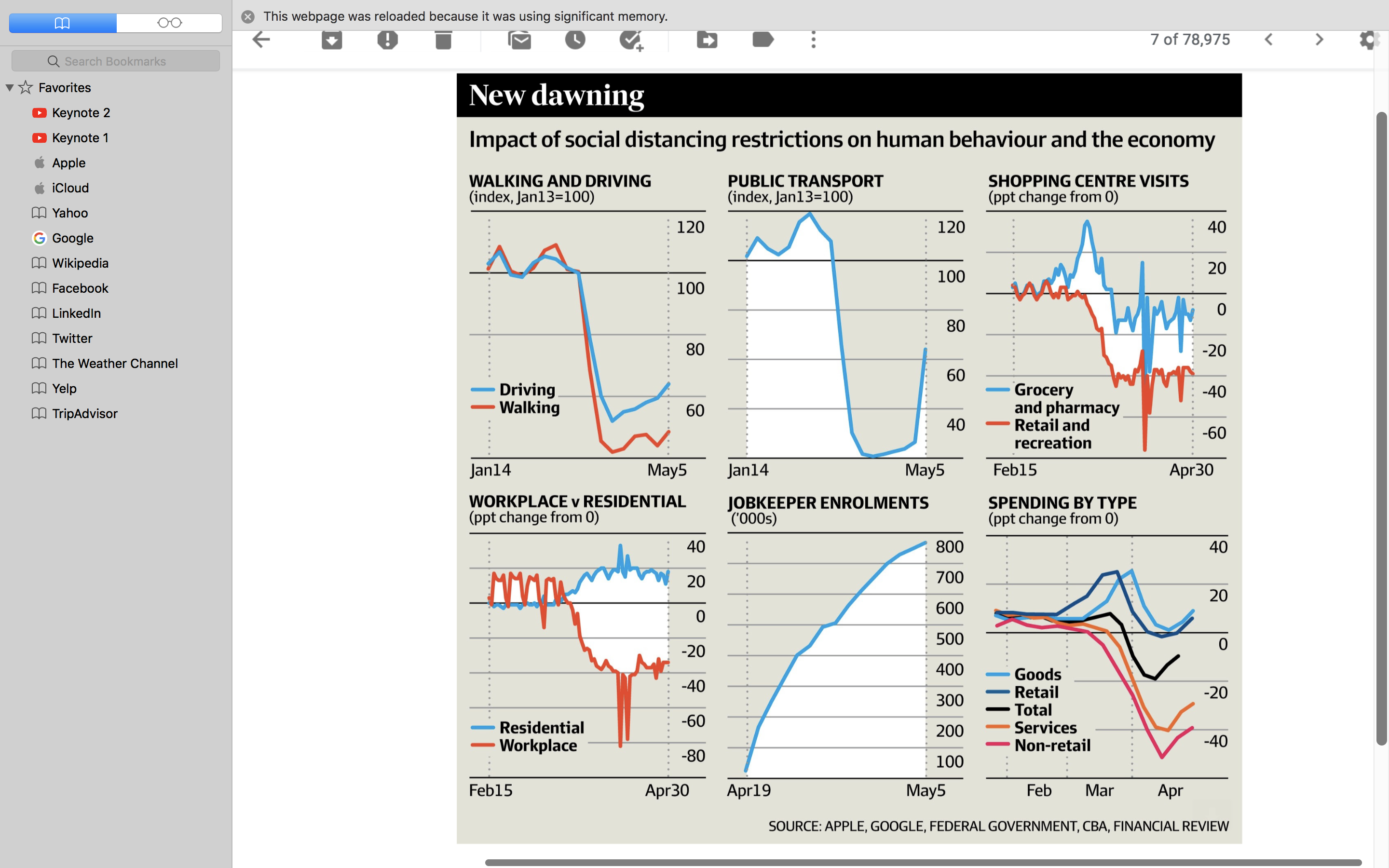 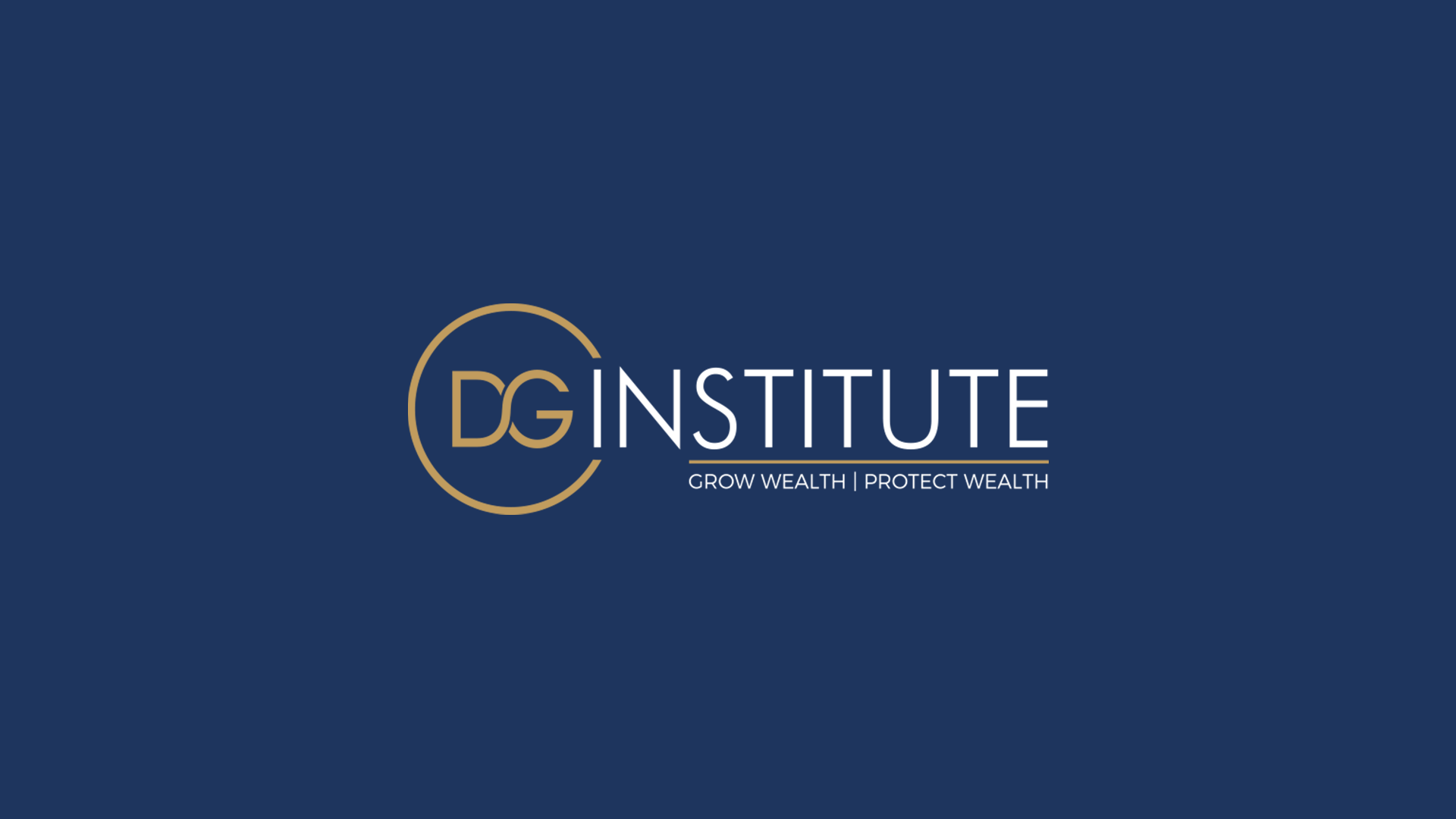